WAY
Whole-school Approach for Youth with migrant background
Dissemination & Communication Update

Dr. Sidiropoulos Dimitrios  - email: dsidir@gmail.com
AgendaFirst Transnational meeting Valladolid, 20-21 October 2021
Main Points
Logo Creation
Dissemination Strategy
Facebook page & Social Media
Website
SEO (Search Engine Optimization)
WAY Logo
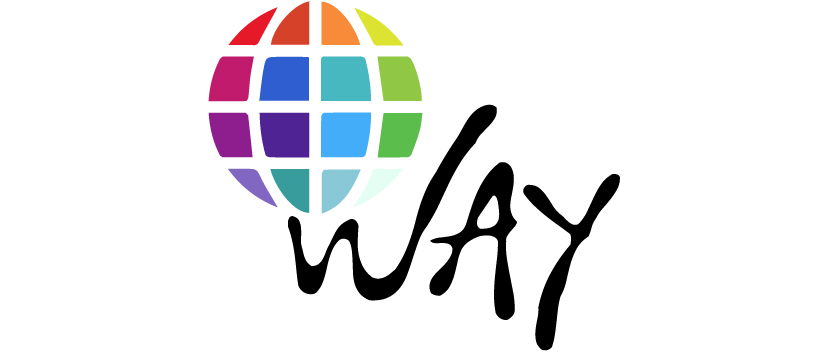 Important
Logo already redesigned

Meaning - Slogan
Whatever color you have (different colors at earth image), wherever you come from (earth image), WAY is a program to help

Tips:
- Avoid changing the proportions (length and width);
- Meant to be used on neutral background(preferably white).
Dissemination Strategy
Build the website
Design of the Logo
Social Media Accounts
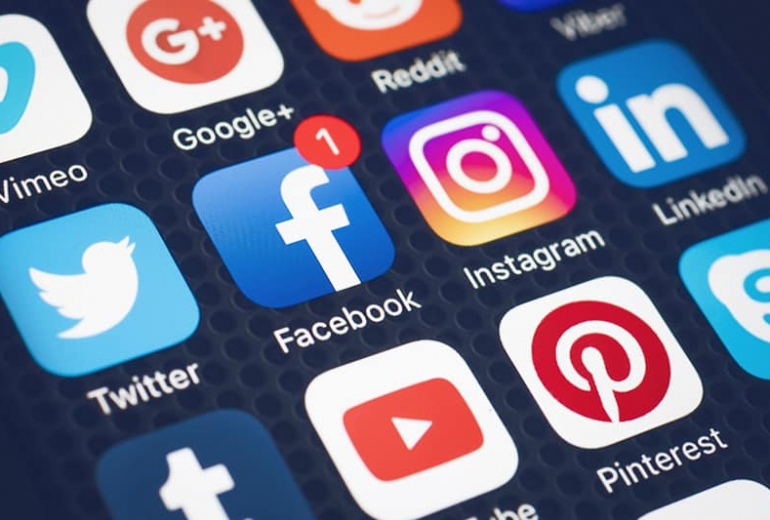 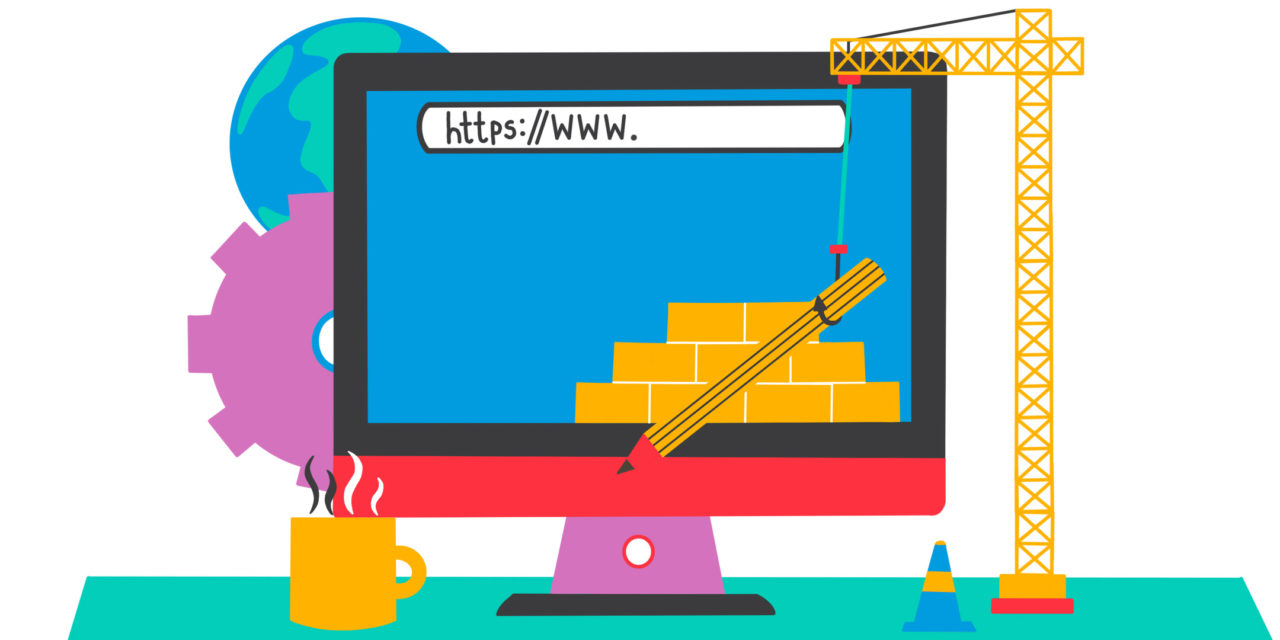 Design the logo of the project to use it on every official project document
Create a FB page to share articles and information. Publicity of the project
Publish results, events, activities, mobilities, training, material, photos, etc.
Facebook – Social Media
Regular Posts (each week or two posts per month)
Use of the project logo
Share content of the website (blog, articles, photos, etc.)
Share & Re-post from the partners, Like & Comments
Invite friends to like the project FB page
FB ads (if needed)
FB page address : https://www.facebook.com/erasmus.ka2.way.project
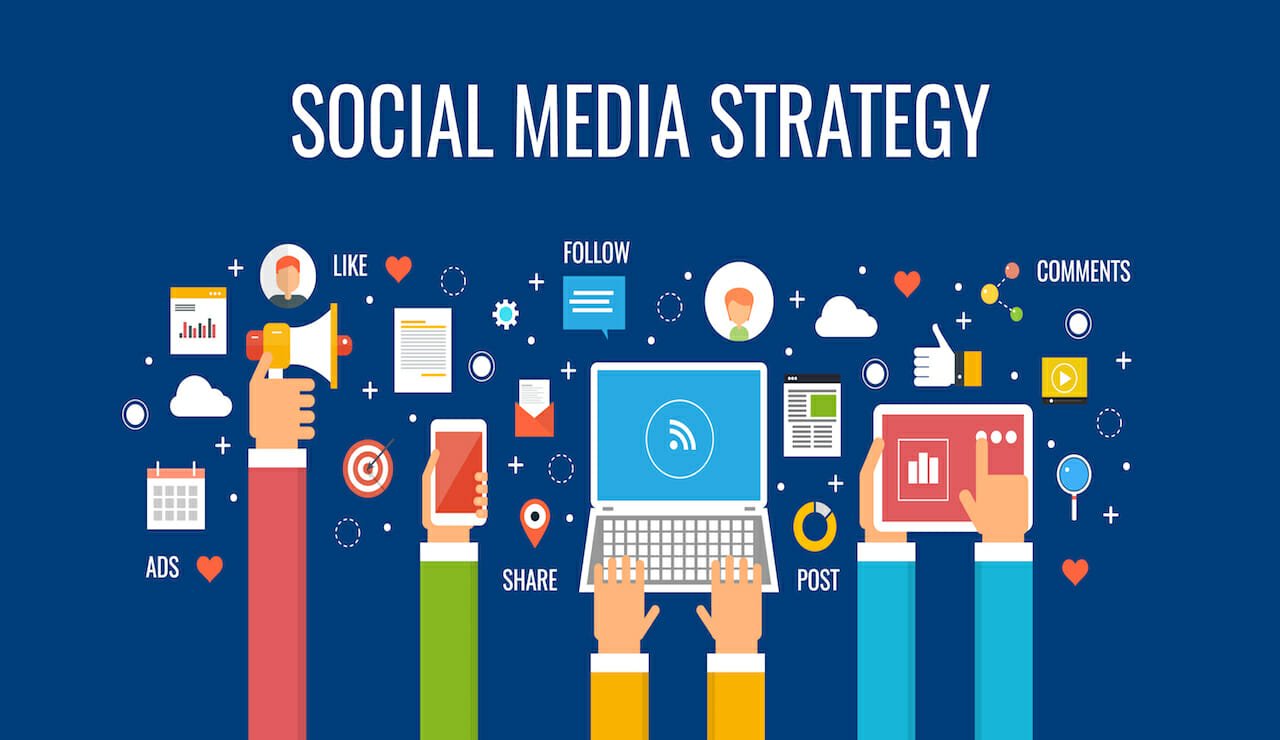 Website :  way-project.eu
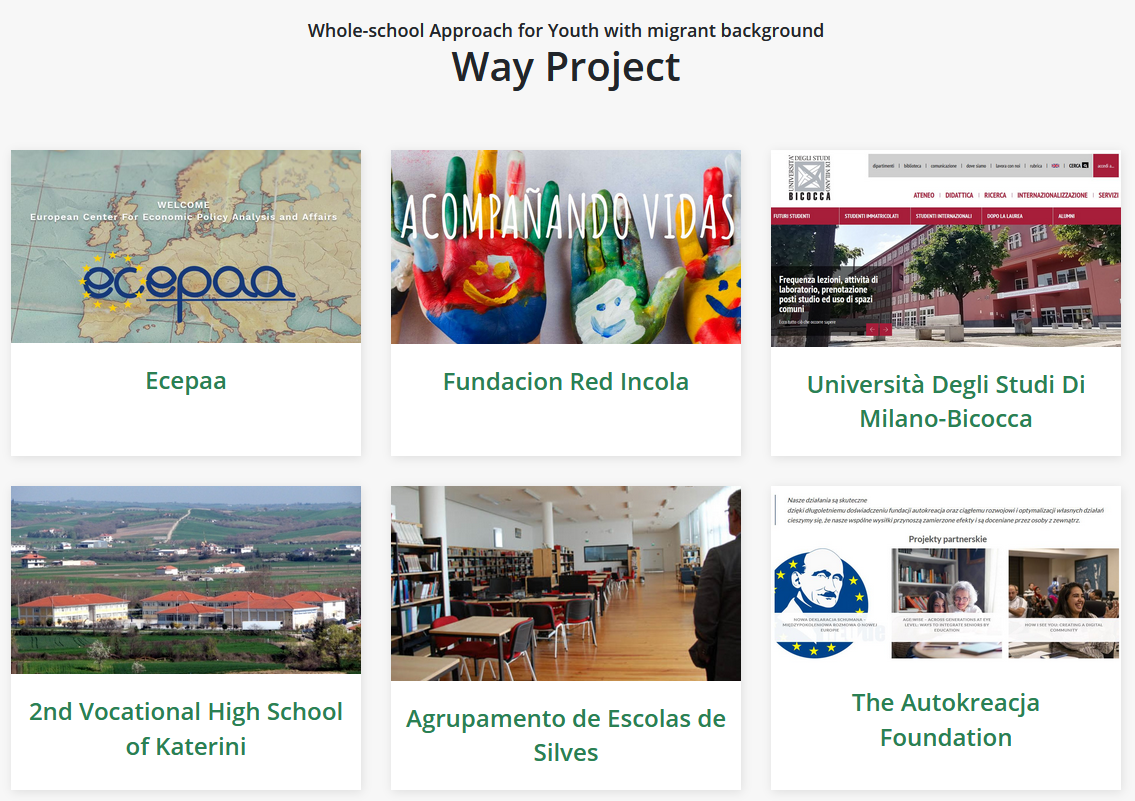 Contents: 
English Language
Description of the project and the partners 
Articles concerning the project and research
Photos of the meetings
Results of the project
upcoming events
Website SEO (to do)
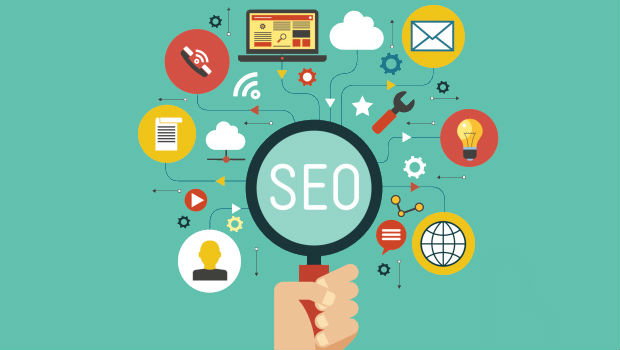 Google friendly pages
Sitemap
Keywords, Meta-descriptions
Google Webmaster account
Google Analytics
Website submission on search engines, blogs, forums, other pages
Next step for all partners
Display on your website a description of the project and a banner linked to the WAY website and FB page
Share on your Facebook page every content, and maybe translating it into your own language
Define a person to be in charge of sharing contents from the WAY FB page, or of creating original contents related to the project and share it
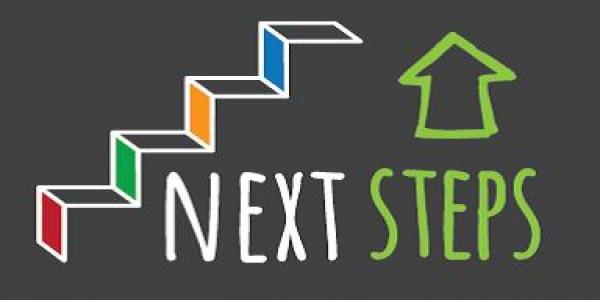 Tags to use
Ecepaa @Ecepaa
Fundacion Red Incola @redincola
The 2nd Vocational High School of Katerini @2epal.katerinis
I.I.S Laeng Meucci @iisLaengMeucci
Agrupamento de Escolas de Silves @secundaria.silves
The Autokreacja Foundation @annalindhfoundation
Università Degli Studi Di Milano-Bicocca @bicocca